Web-enabled Landsat data (WELD) Project
a NASA Making Earth System data records for Use in Research Environments (MEASURES) funded project

Quick Overview of WELD Project
& 
WELD Product Distribution Metrics
Indrani Kommareddy, David Roy & Junchang Ju 

Geographic Information Science Center of Excellence
South Dakota State University, USA
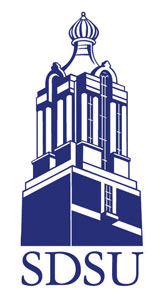 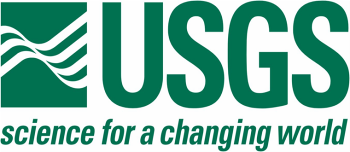 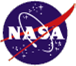 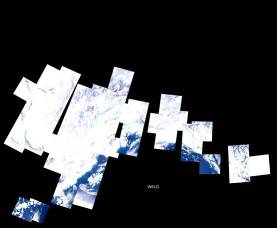 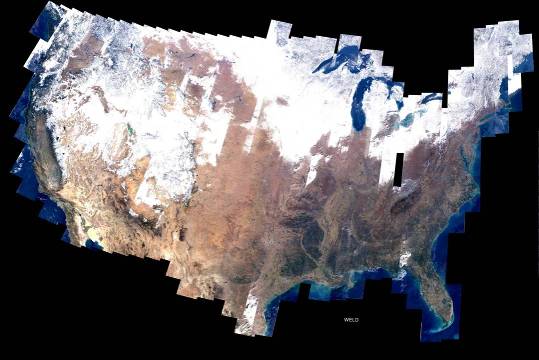 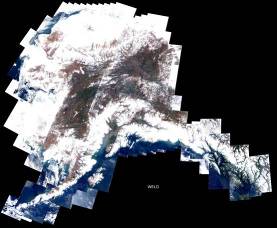 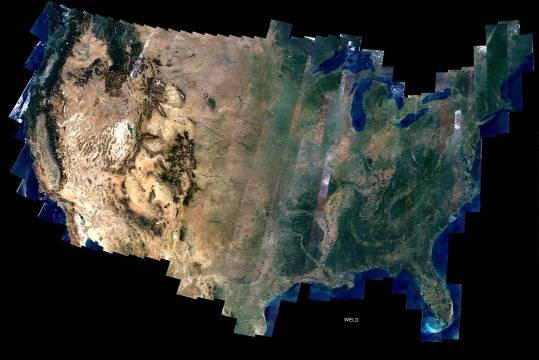 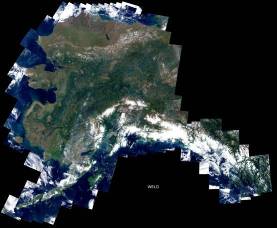 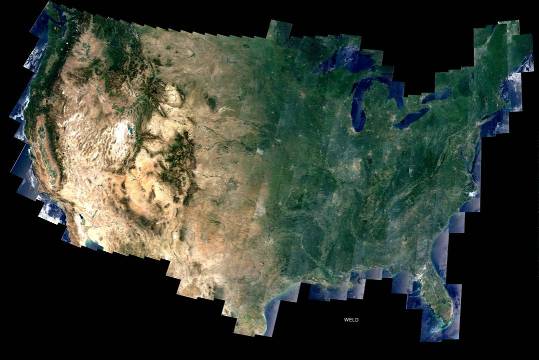 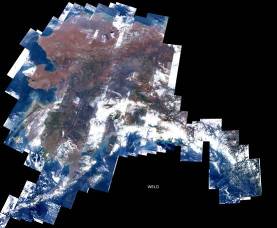 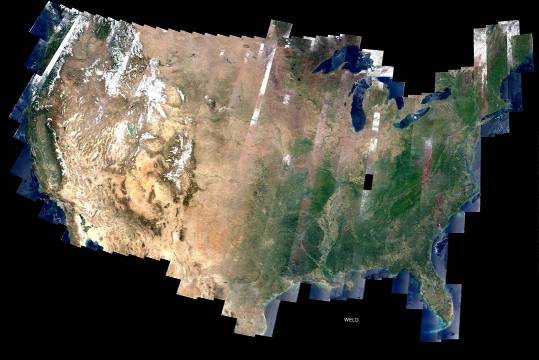 WELD products

Uses Level1 T(L1T) landsat acquisitions
30m Landsat ETM+ composited mosaics
Weekly
Monthly
Seasonal
Annual

Alaska
Conterminous United States

8 years (2005 - 2012)
WELD ETM+ ARCHIVE at SDSUOctober 15th 2010
36,657 CONUS and Alaska acquisitions ~ US$22 million when each L1T acquisition cost US$600.
Public WELD Product Availability
Version 1.3 placed online at USGS EROS January 15th 2010 
 One year: 2008 
 Annual, Seasonal, Monthly composited mosaics
 CONUS 
 Alaksa
 2.6TB out of the Landsat Data Continuity Mission project (not the DAAC)


 Version 1.5 online at USGS EROS October 14th 2010 
 Two years: 2008 and 2009
 Annual, Seasonal, Monthly, Weekly composited mosaics
 CONUS 
 Alaksa
 8TB out of the Landsat Data Continuity Mission project (not the DAAC)
 Version 1.3 removed
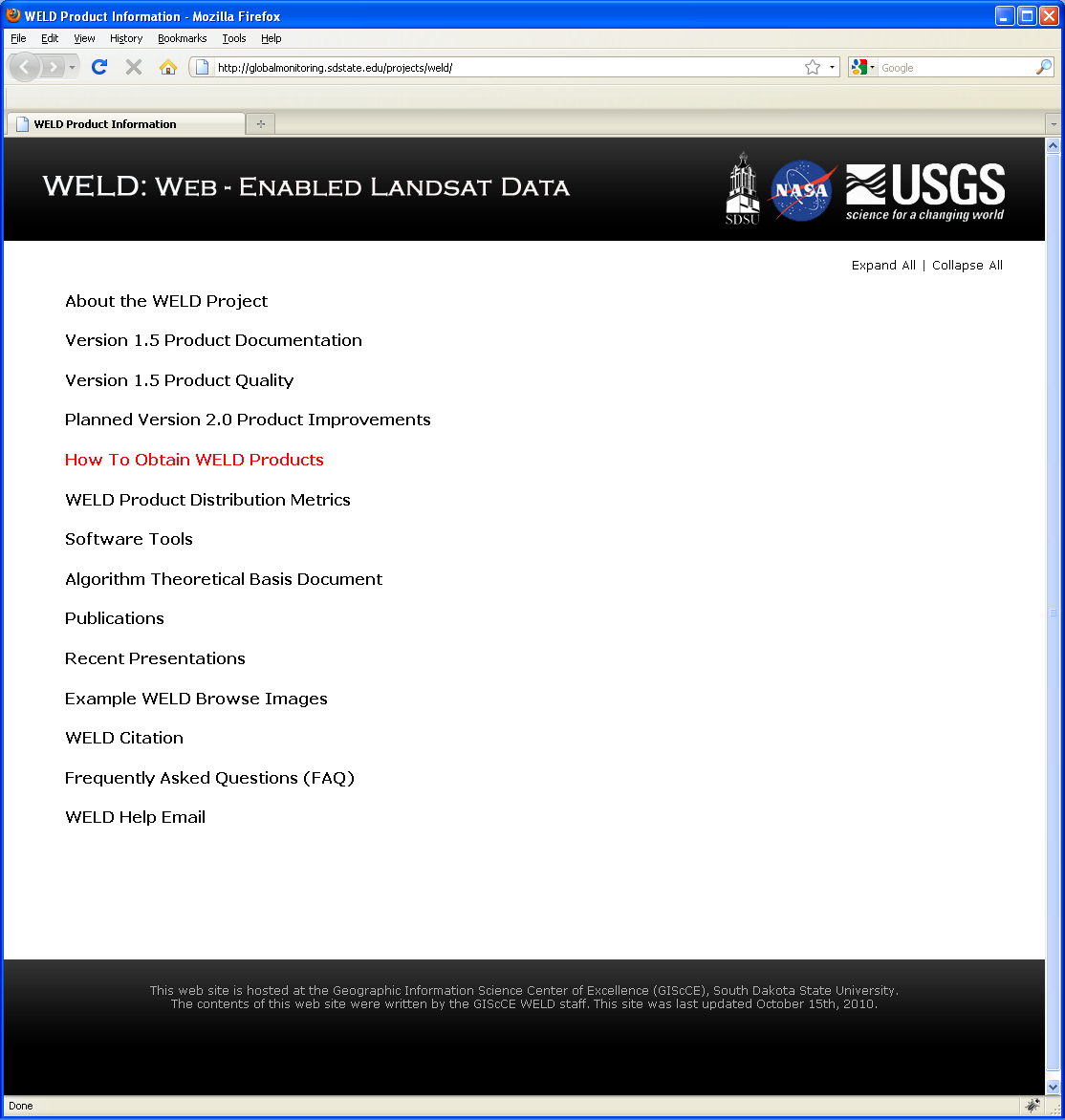 WELD Product Information
Version 1.5 WELD Product Distribution Interfaces
GeoTIFF products are available via HTTP in user defined regions via a What You See Is What You Get (WYSIWYG) WELD distribution interface at http://weld.cr.usgs.gov 

 HDF tiled WELD products are also available via anonymous FTP at ftp://weldftp.cr.usgs.gov/
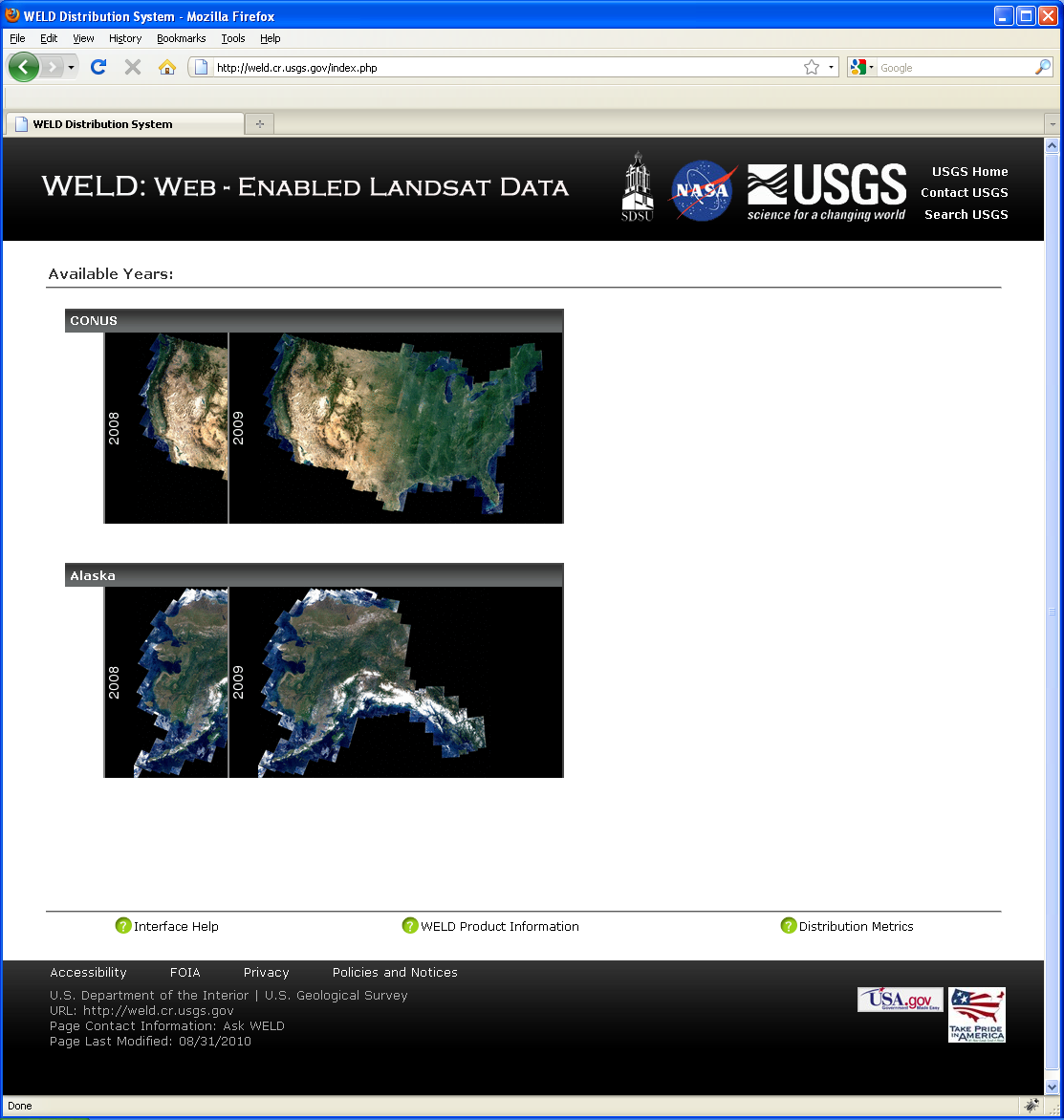 WELD 

What You See Is What You Get(WYSIWYG) interface
http://weld.cr.usgs.gov/
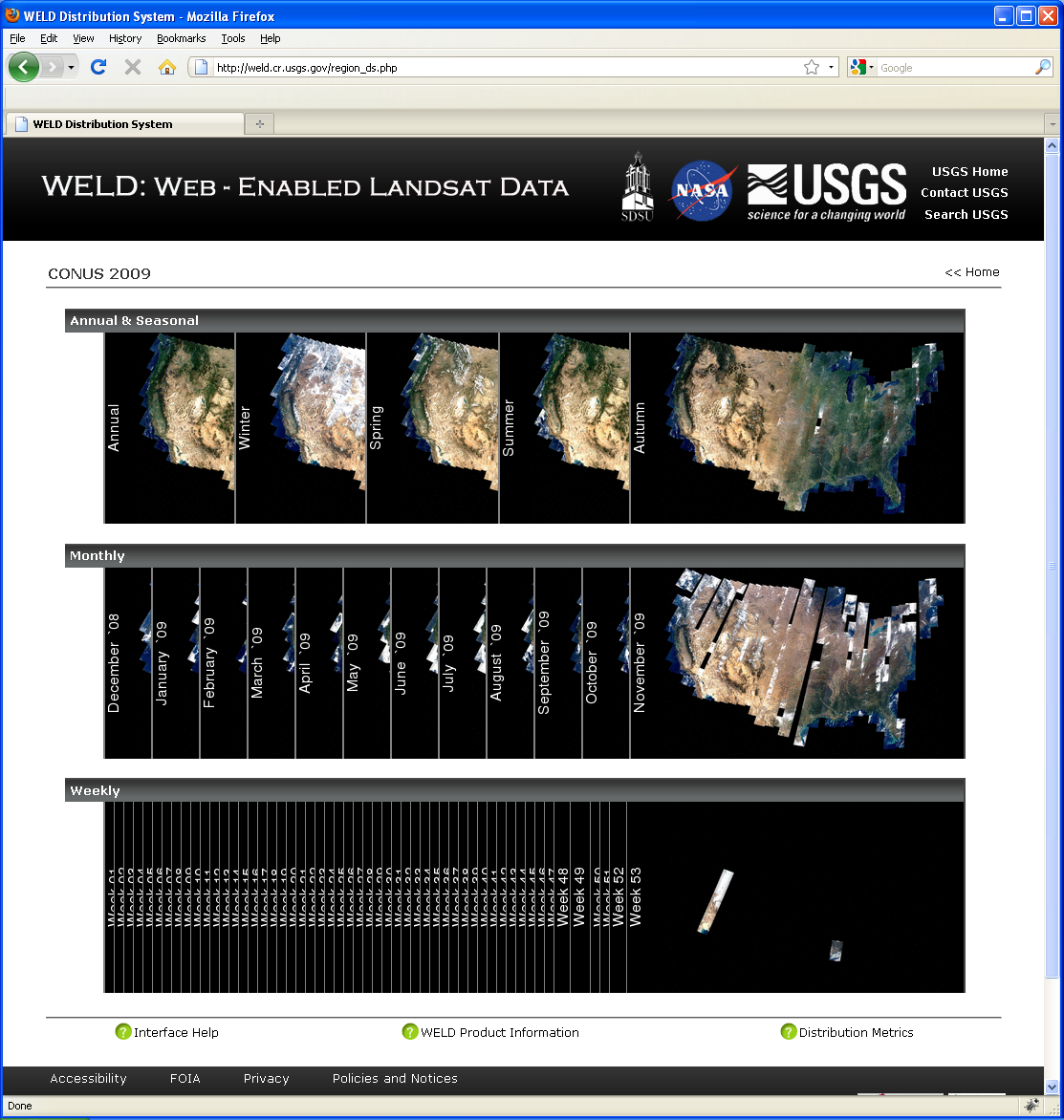 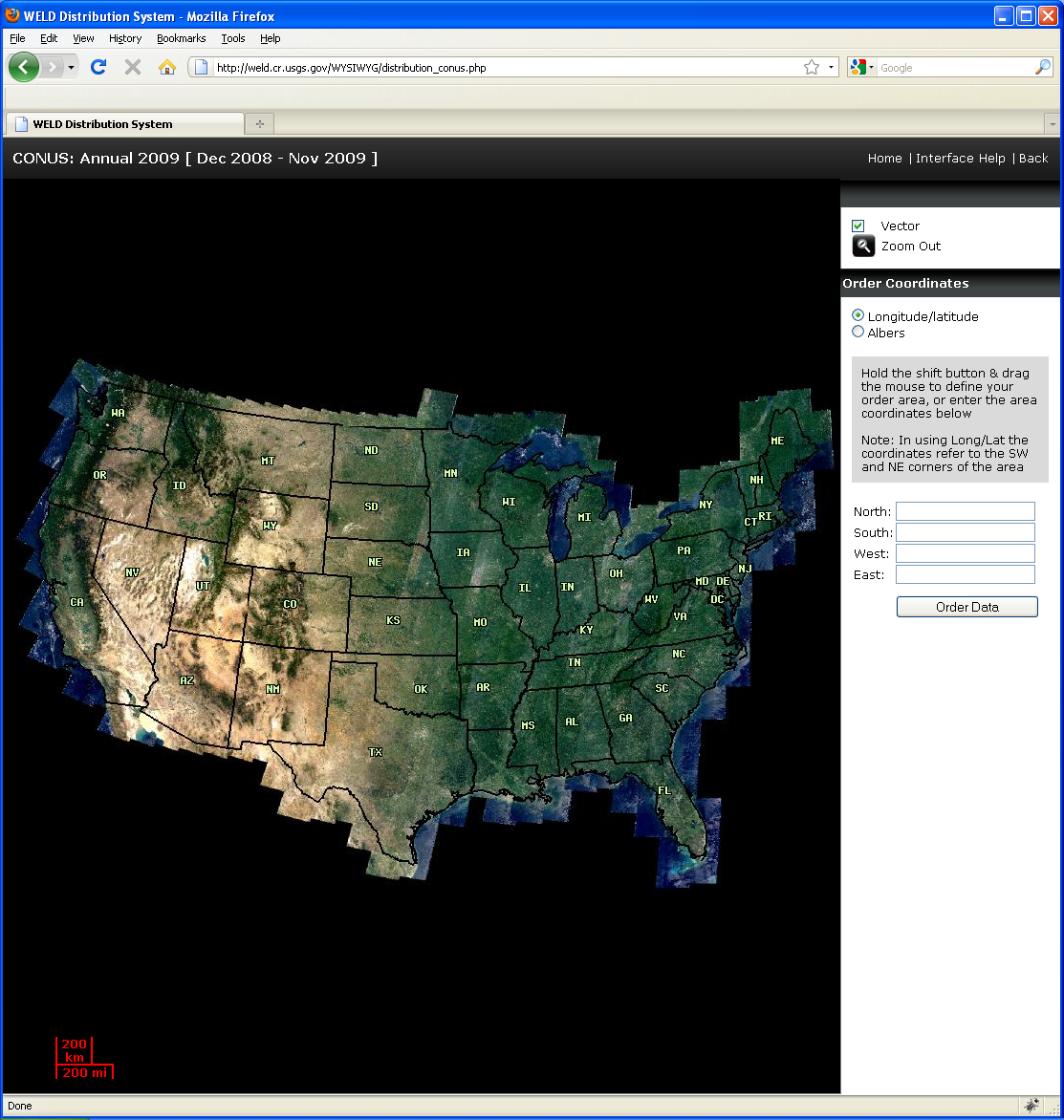 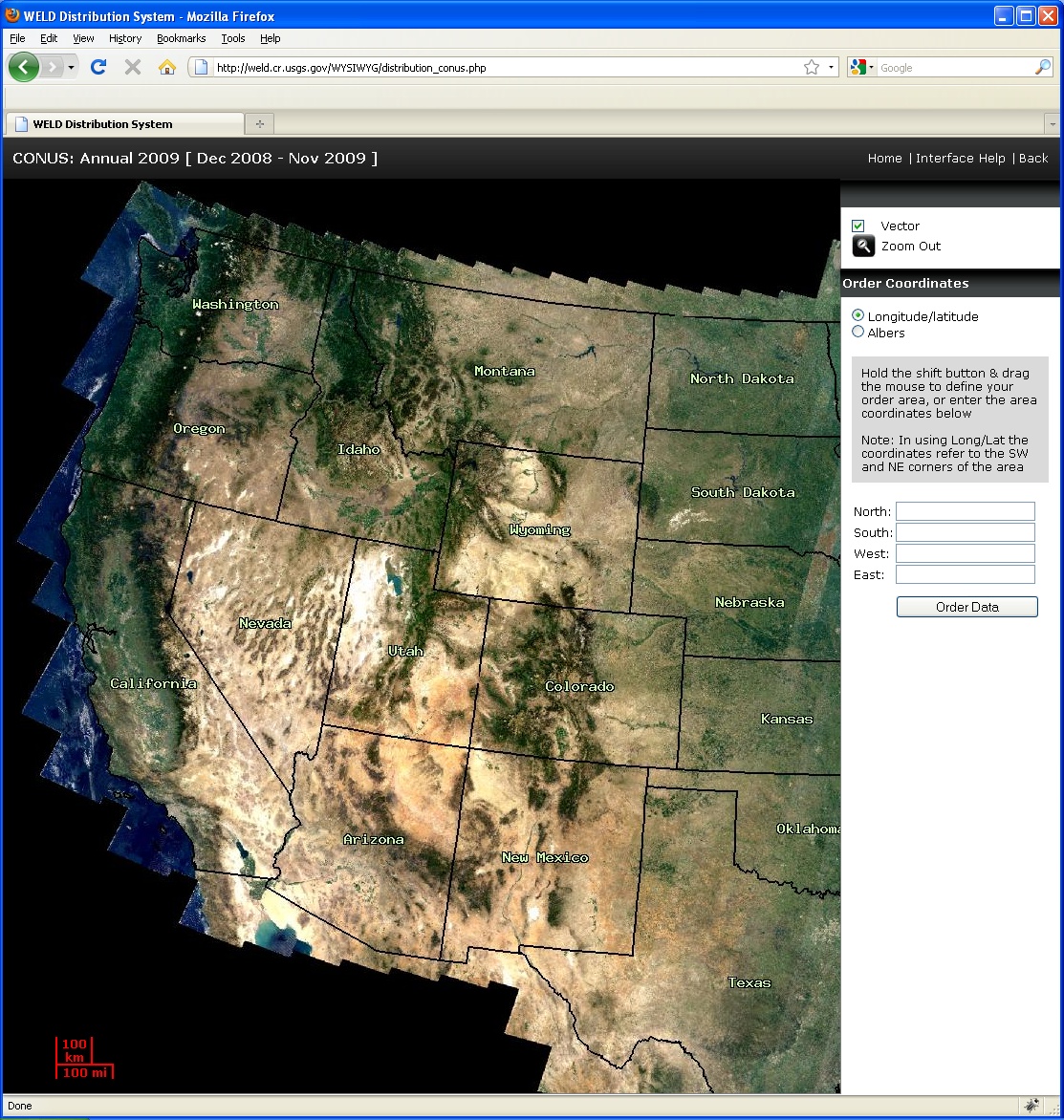 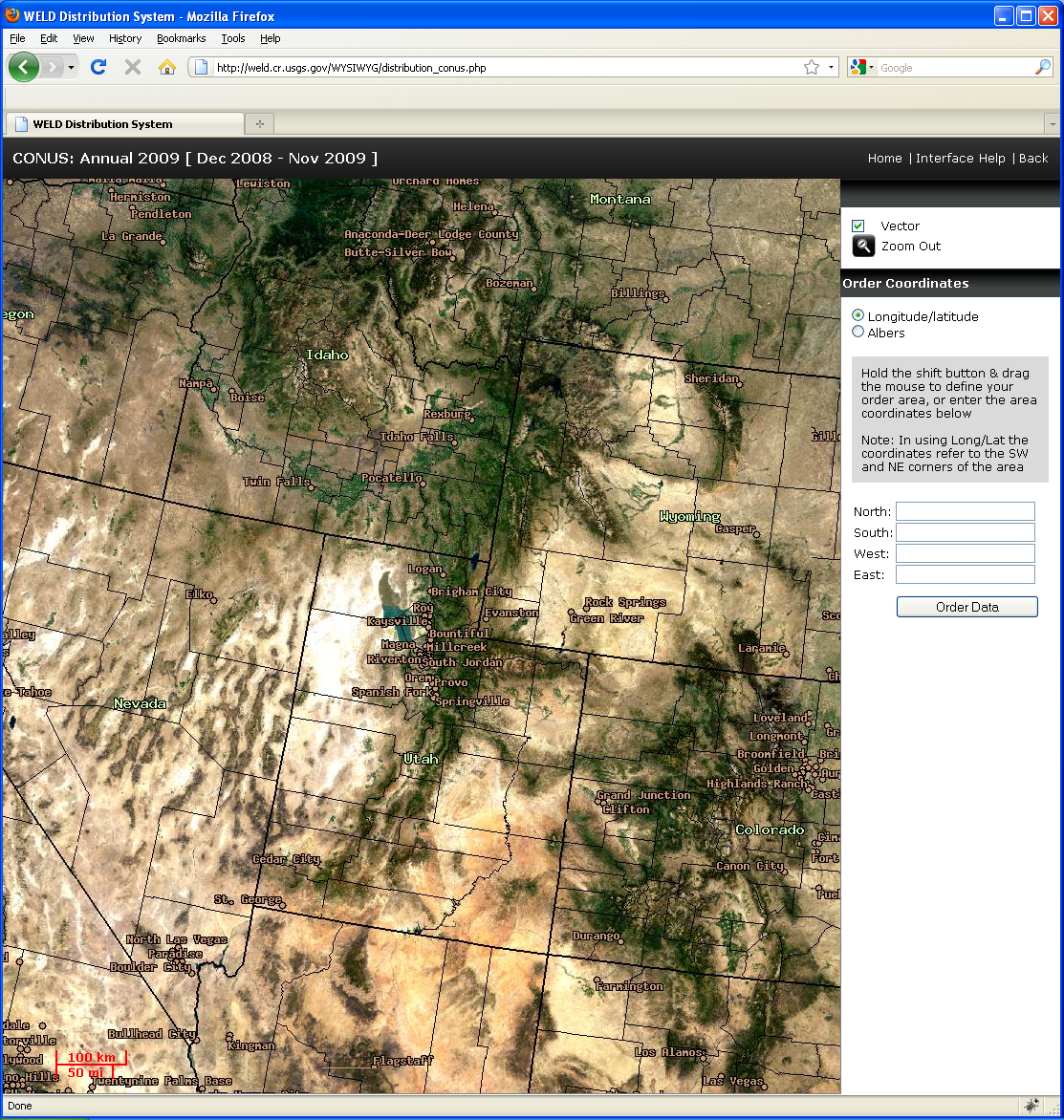 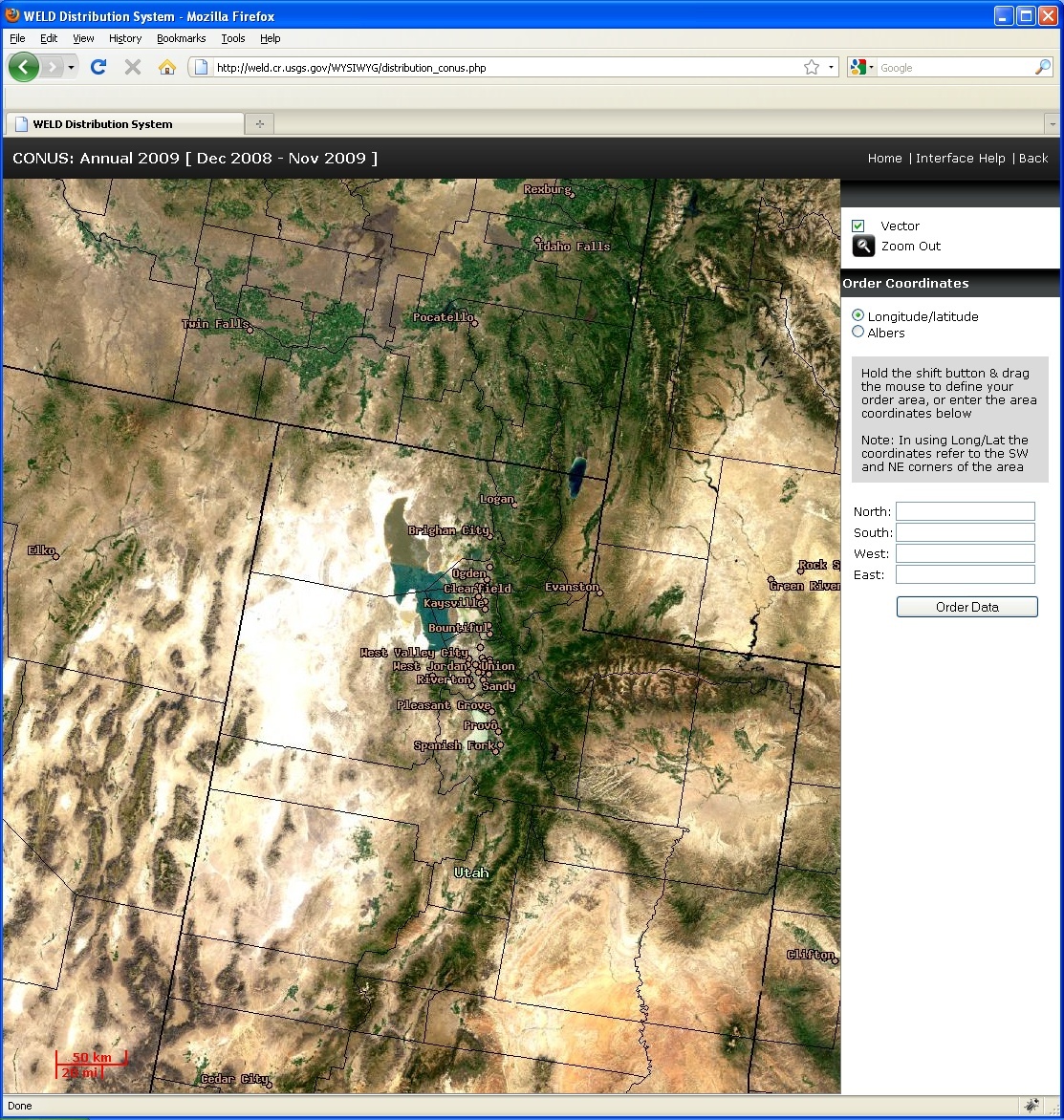 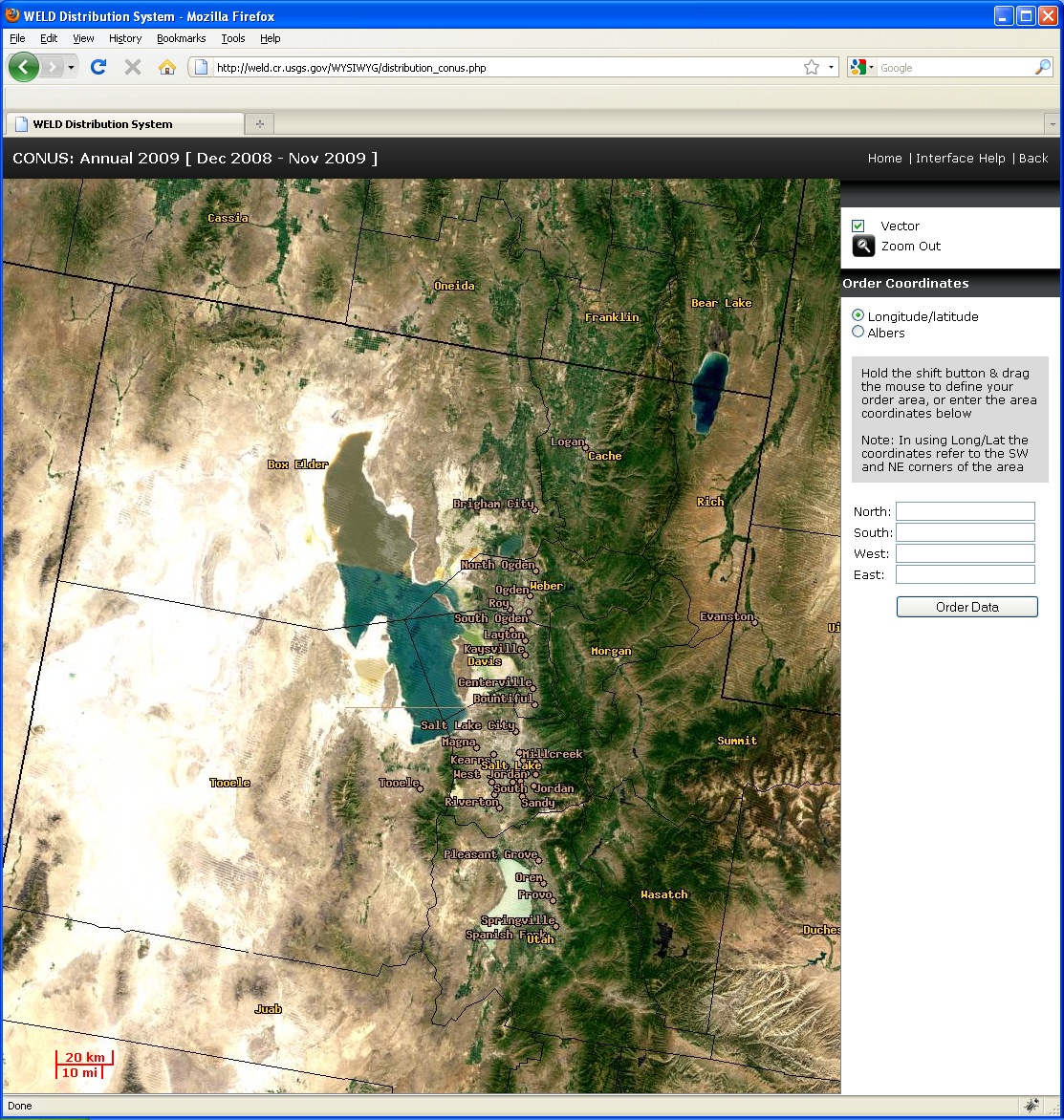 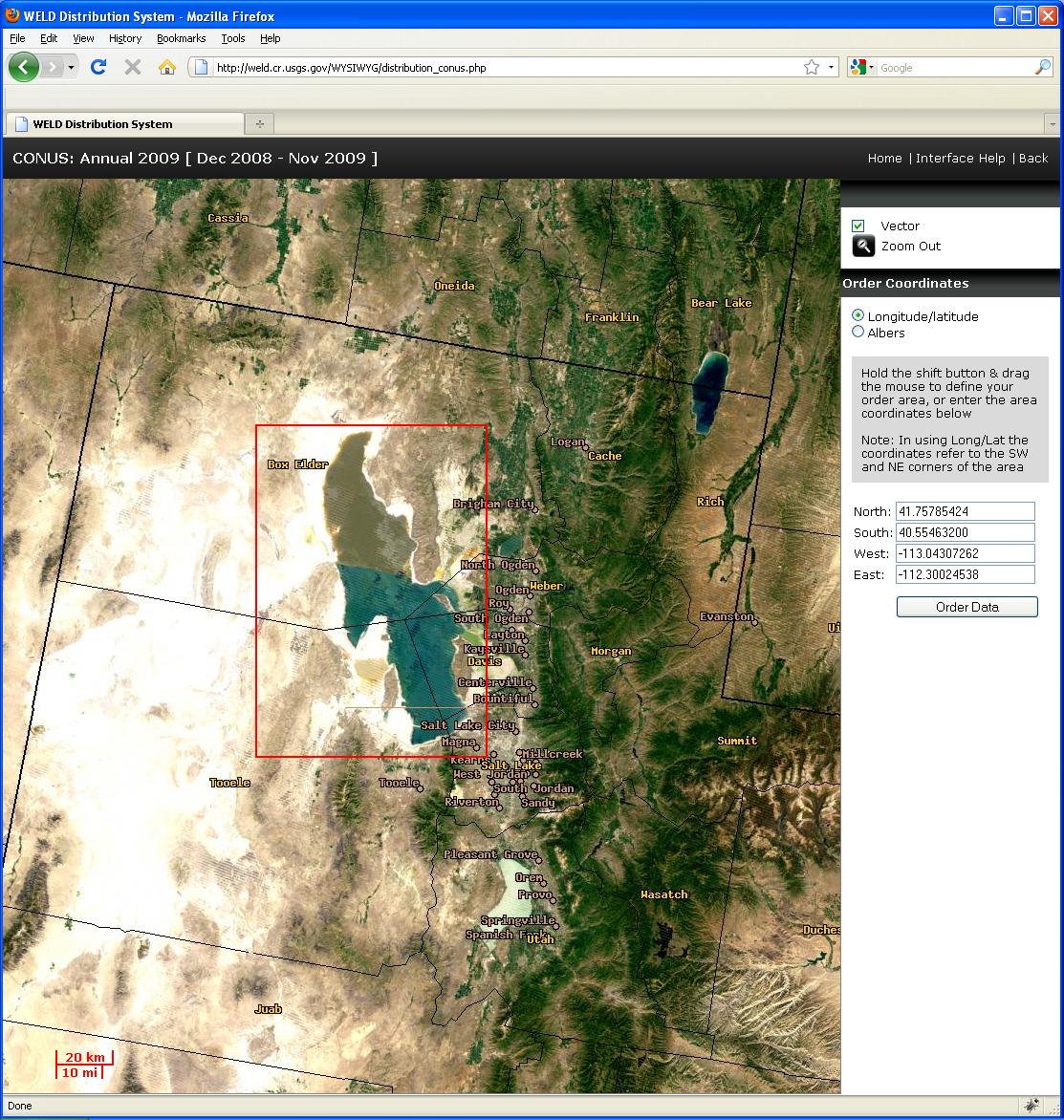 Coordinate system
Coordinates of the selected box
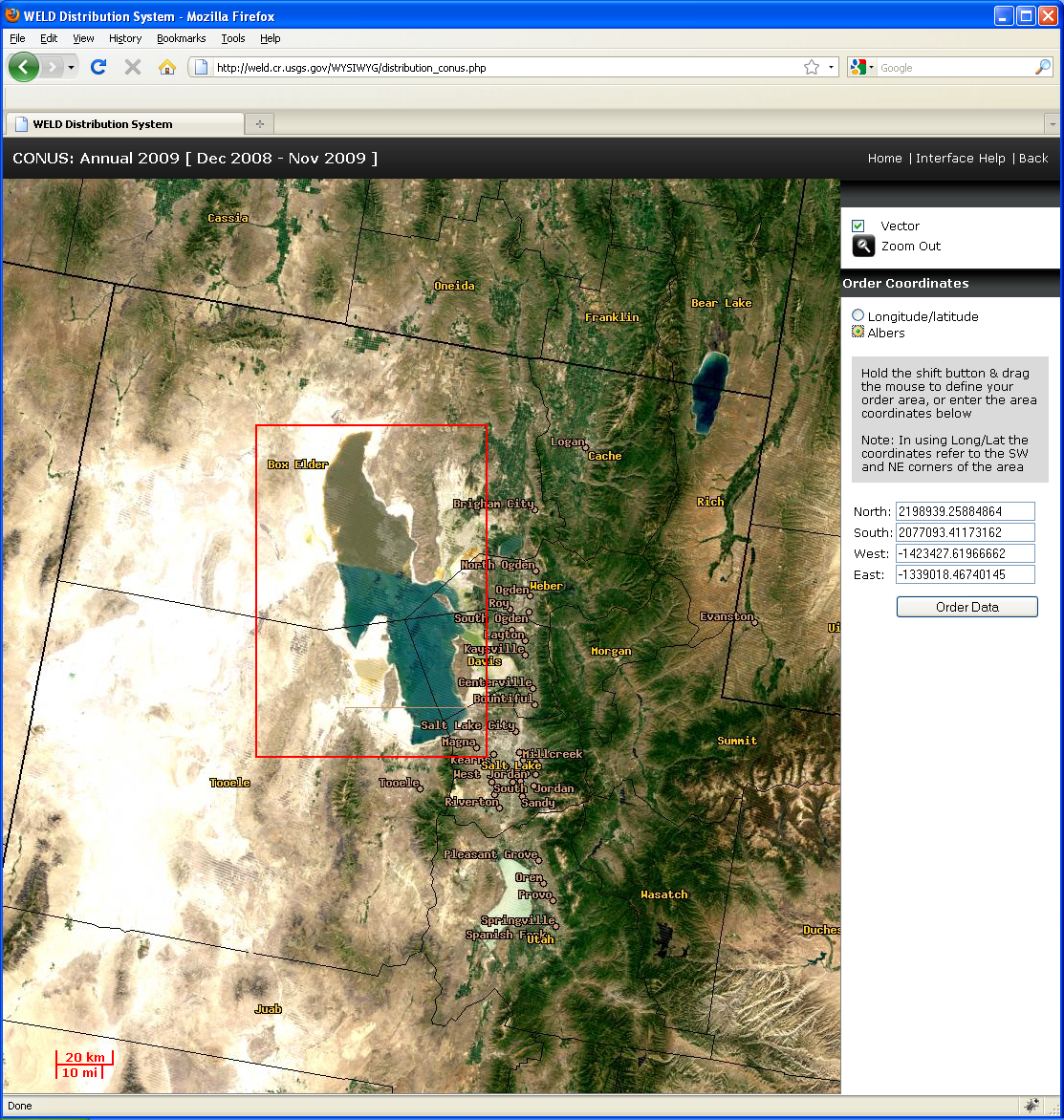 Coordinates of the selected box
Order button
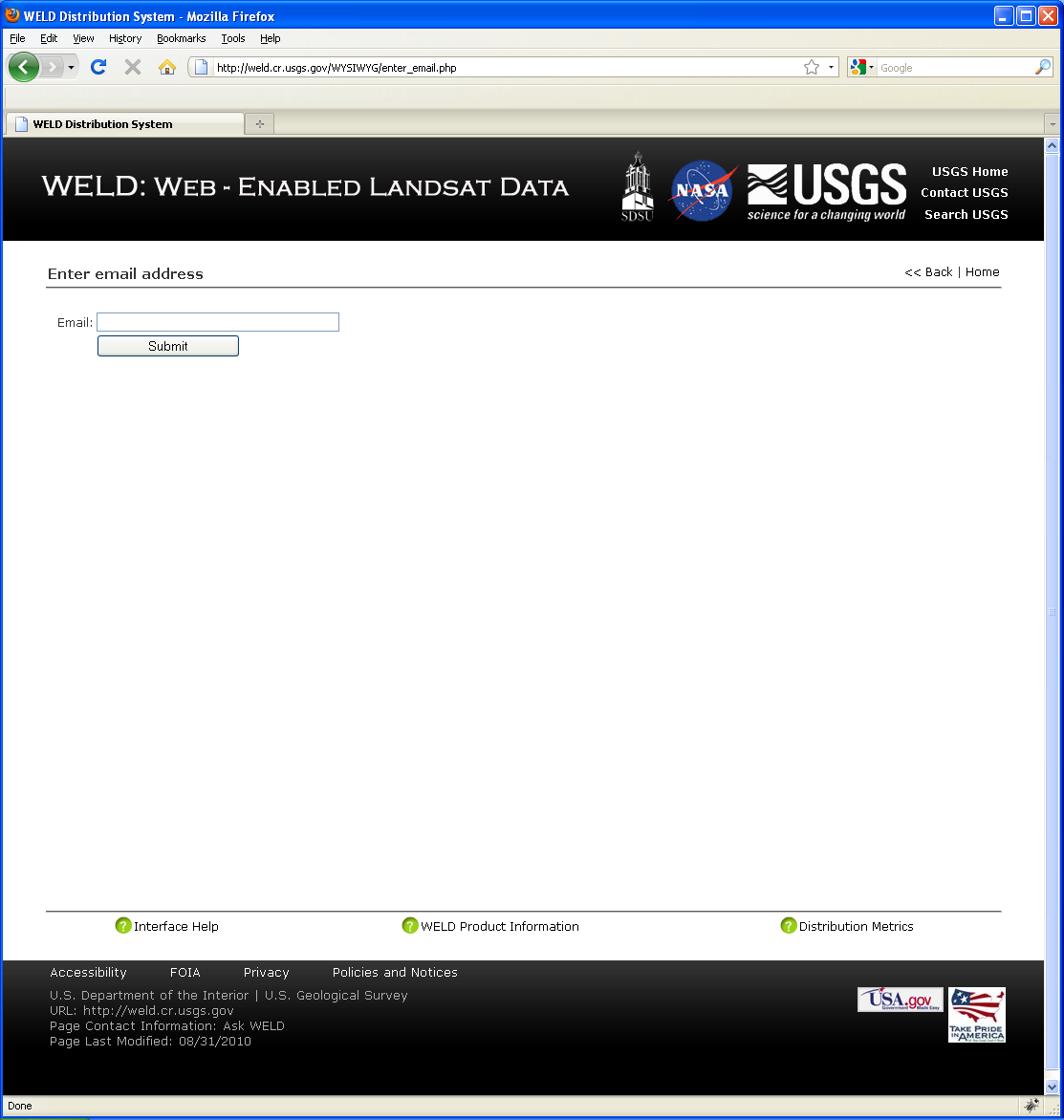 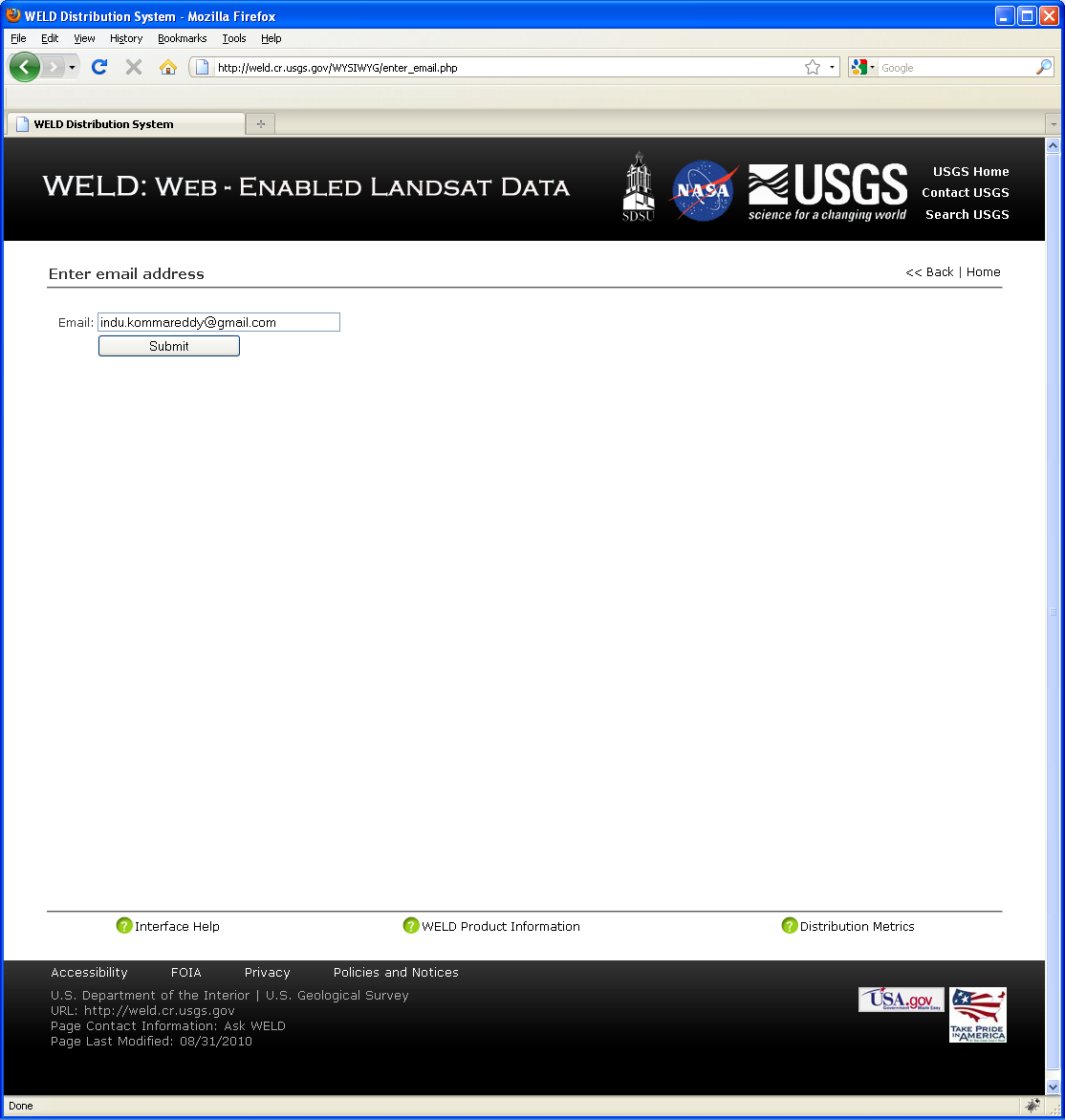 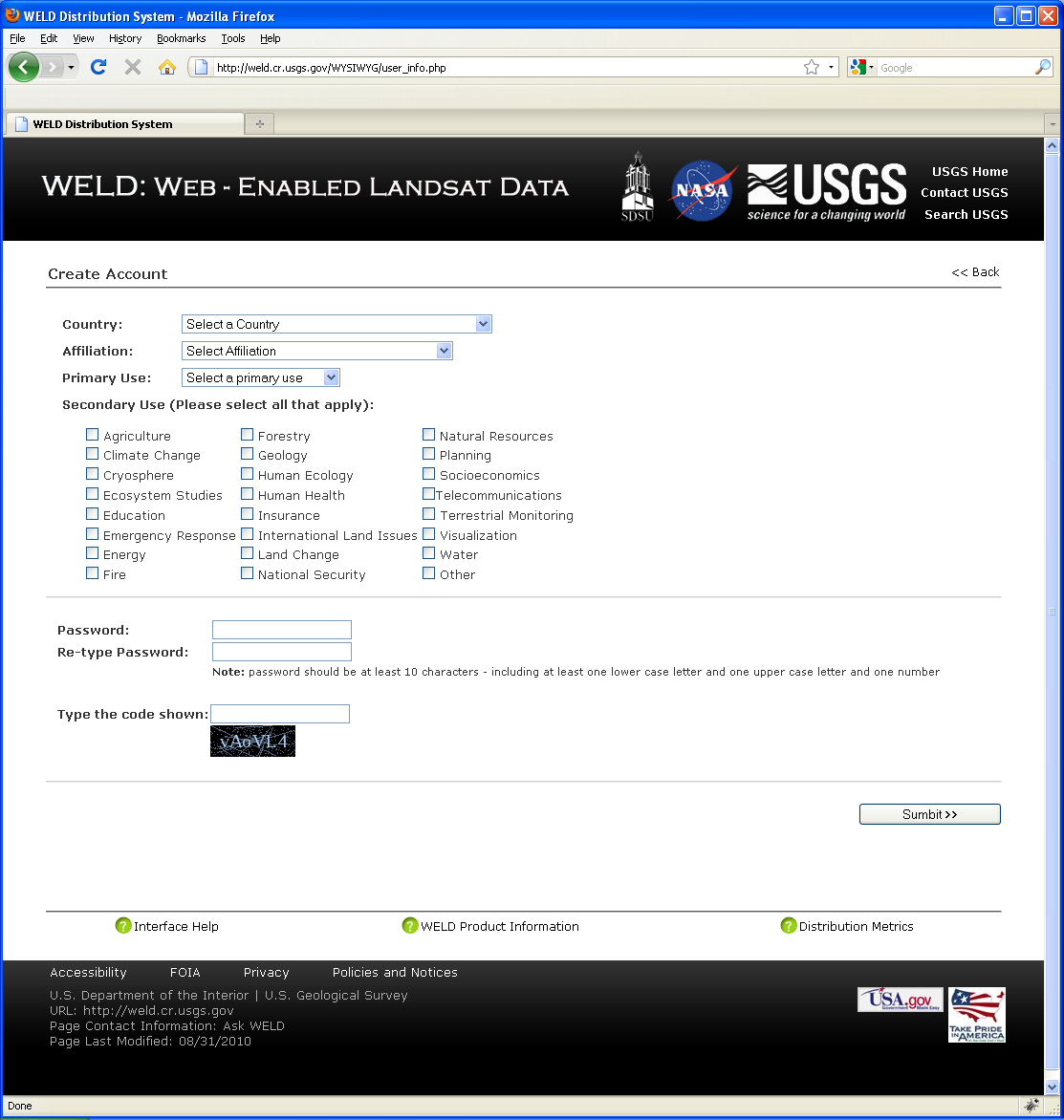 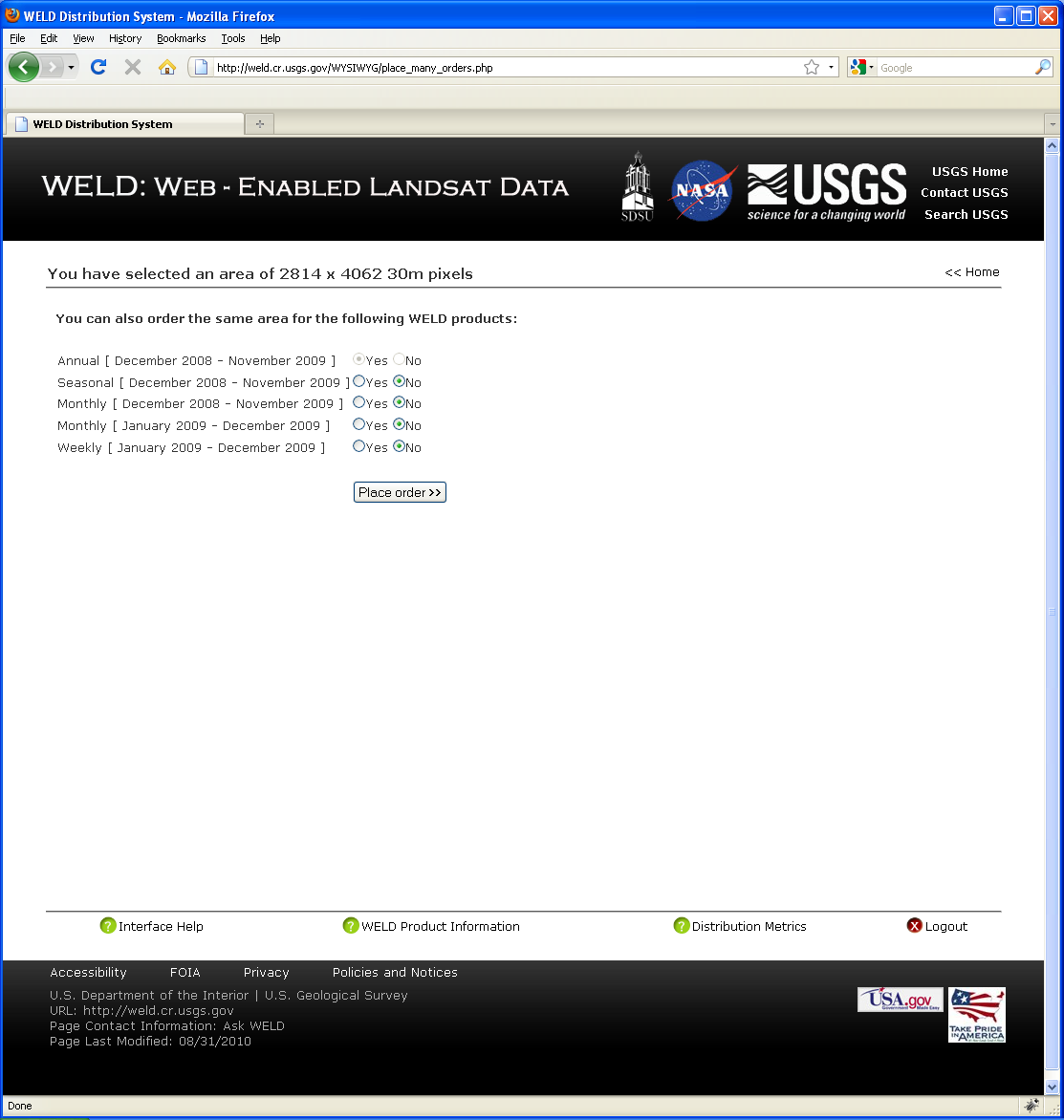 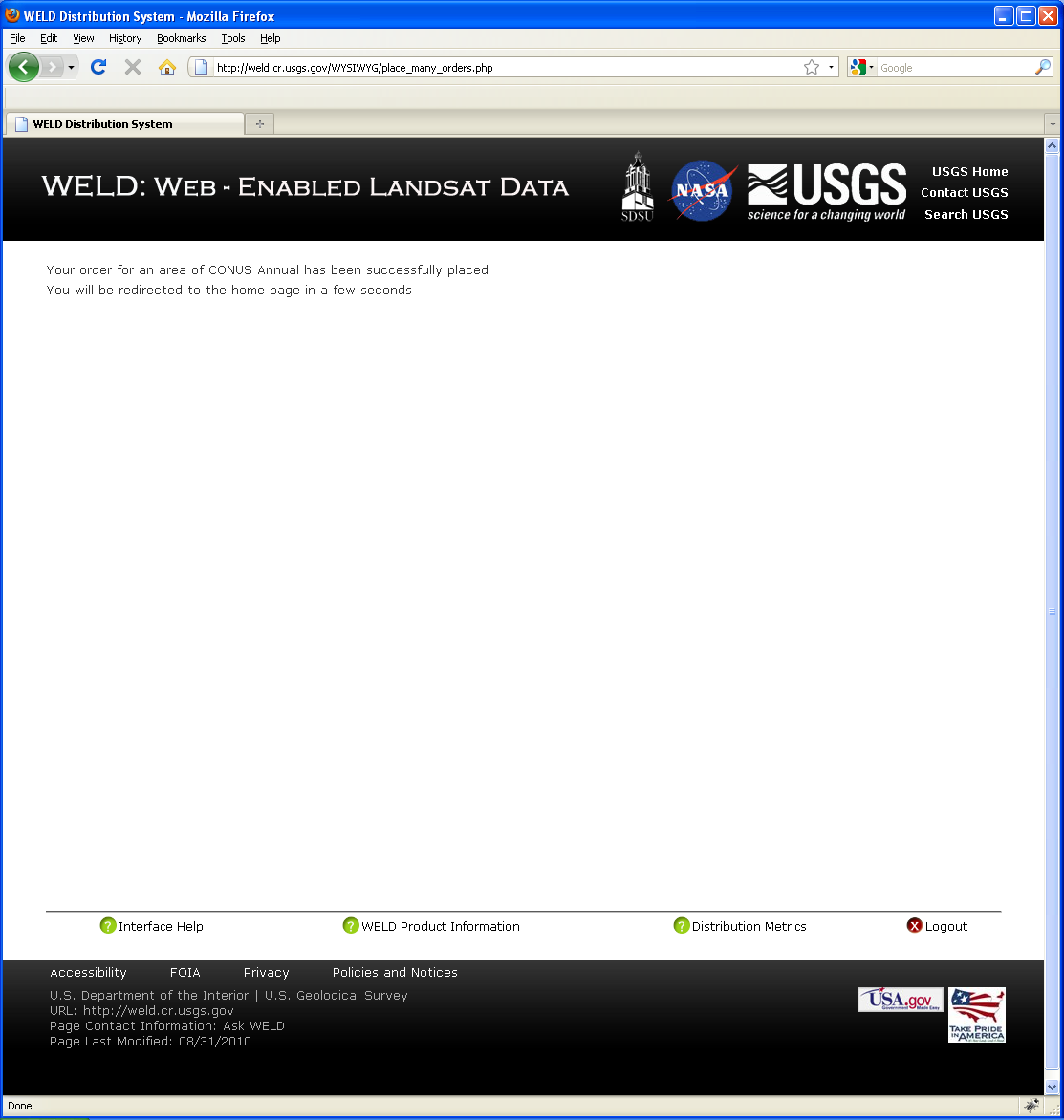 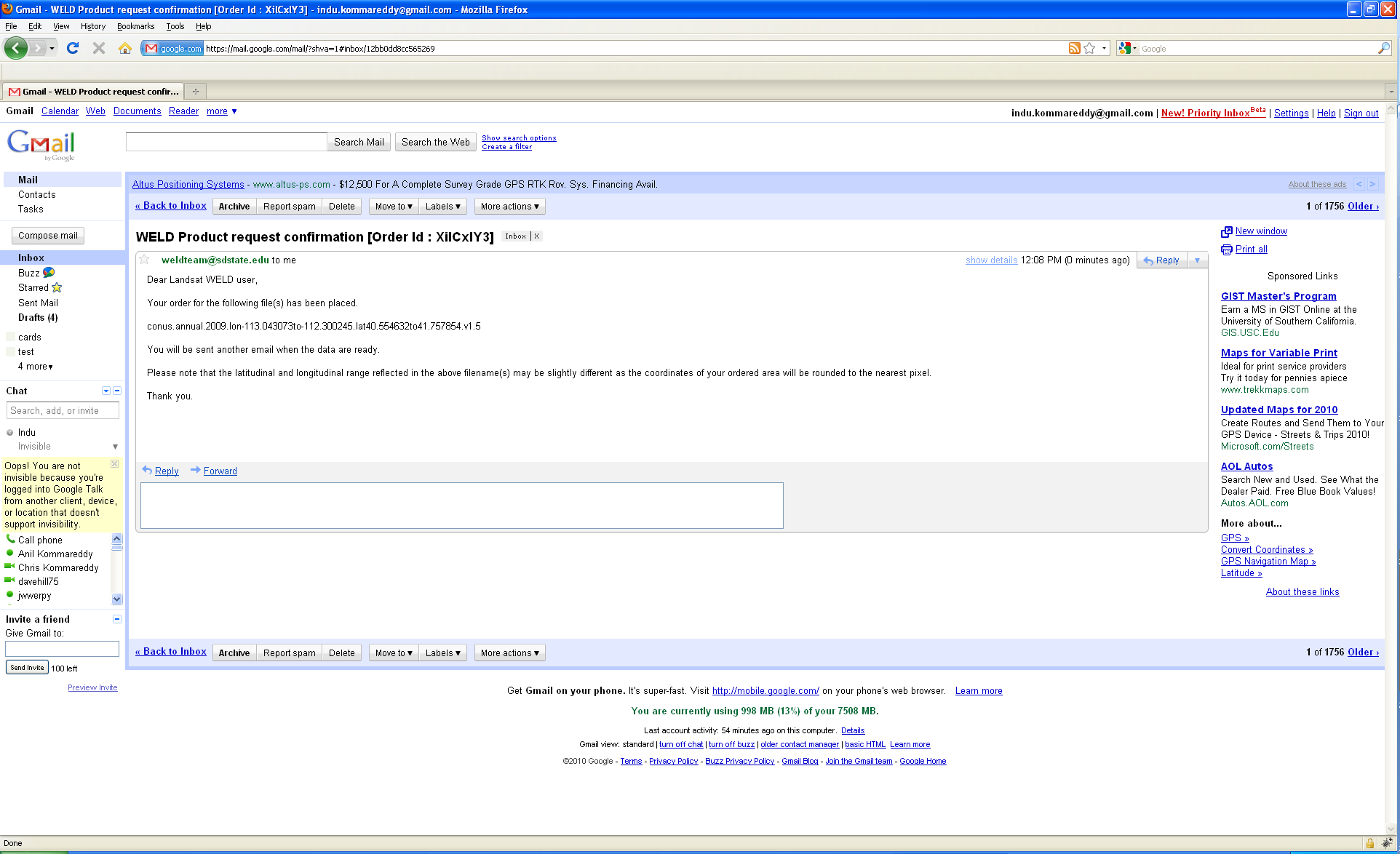 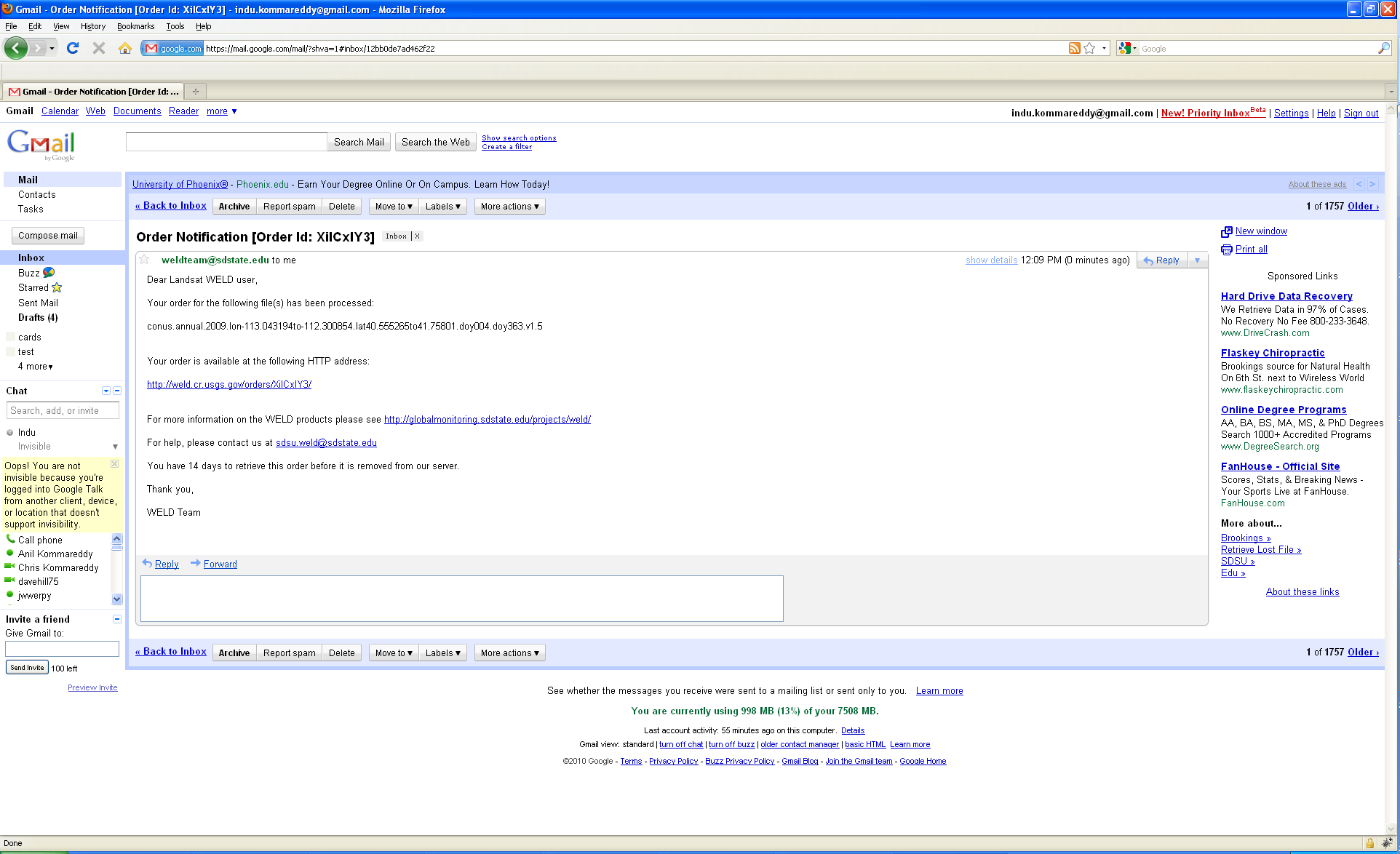 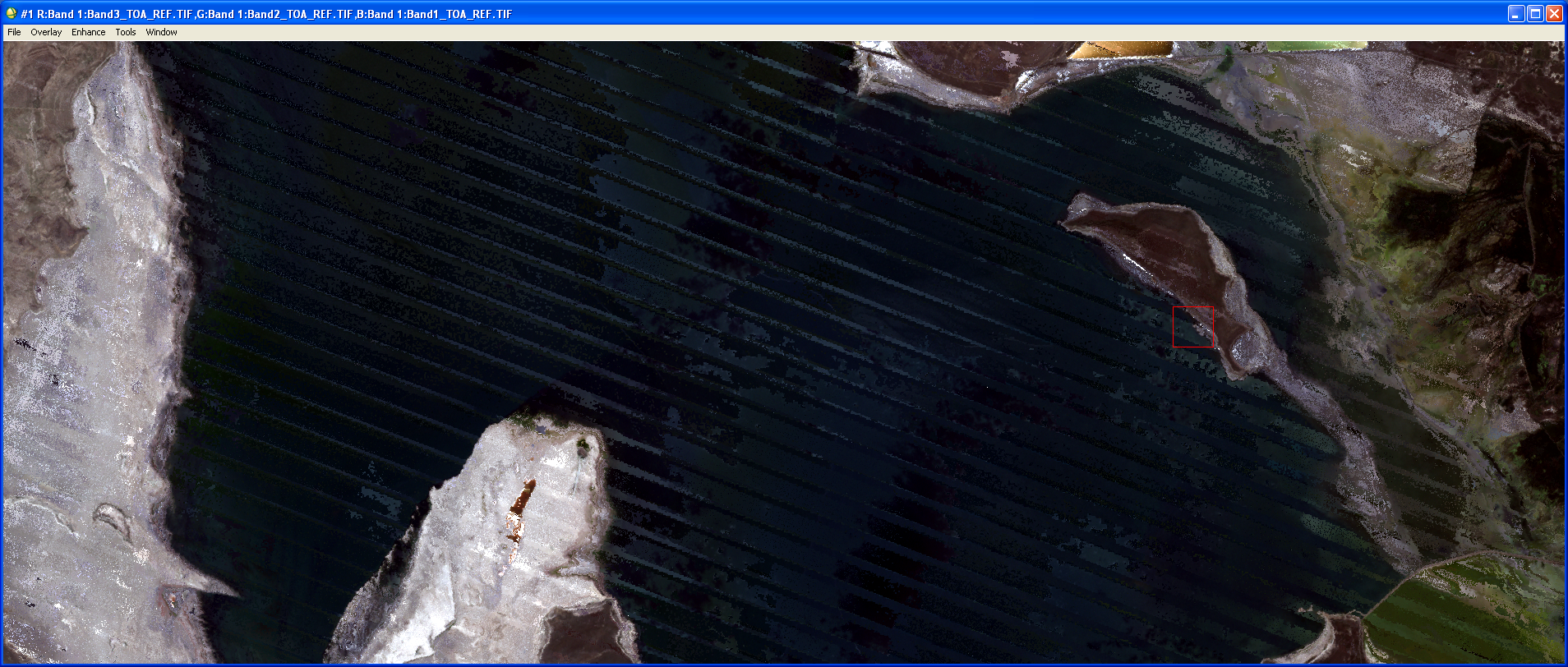 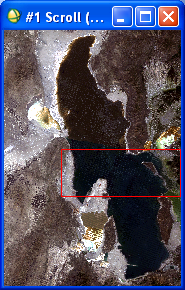 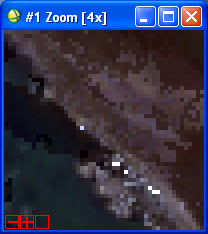 Distribution Metric Reporting Currently for the What You See Is What You Get(WYSIWYG) interface  Yet to be done FTP metric reporting
Metrics
Total number of orders for each Monthly, seasonal , annual and weekly product.

Number of unique users who ordered products by
Affiliation
Country
Primary product use
Secondary product use
Average number of 30m pixels ordered per user

Average number of orders placed per user 

Number of unique users registered

Number of unique users who ordered data

Total number of orders

Total volume of product orders (in Bytes)
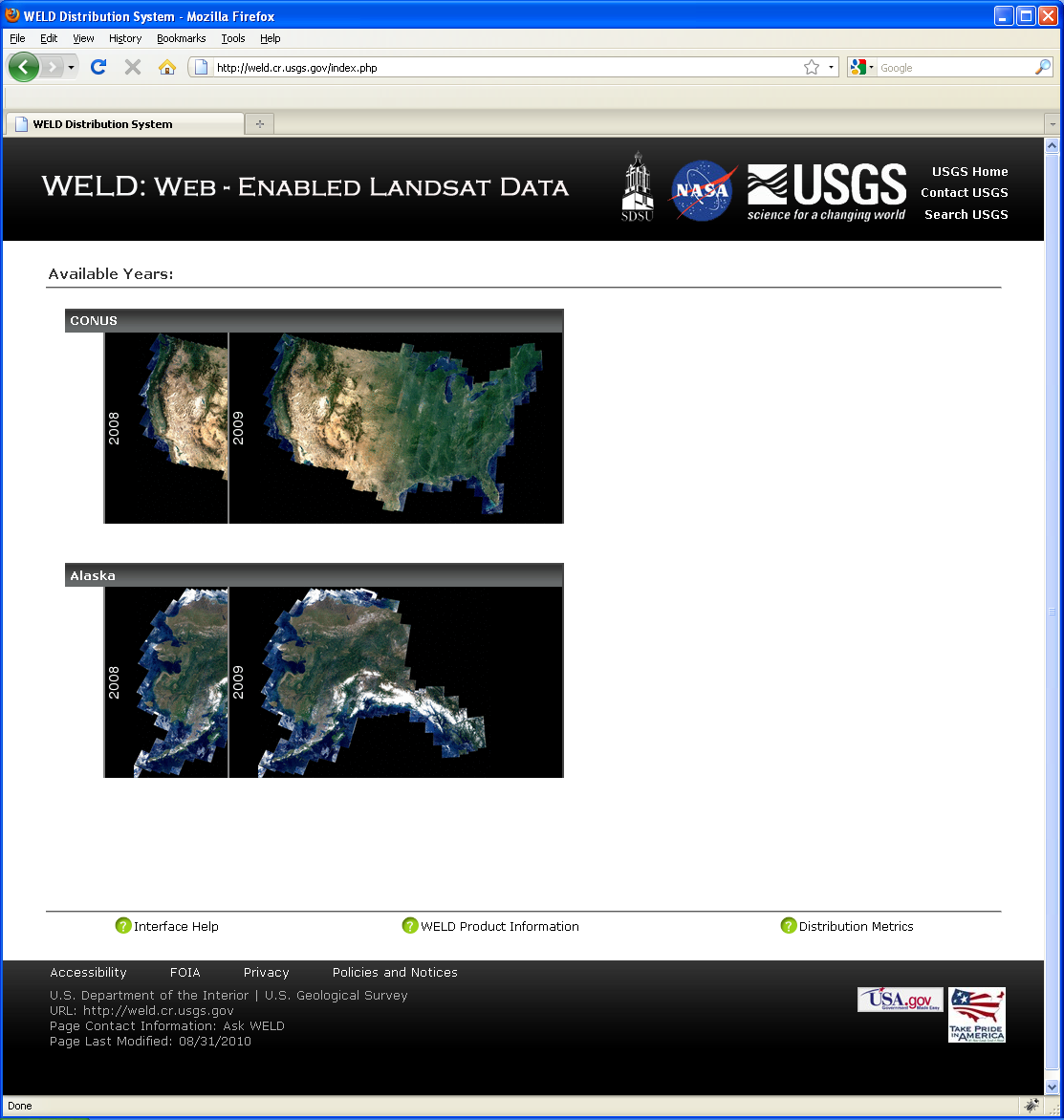 http://weld.cr.usgs.gov/
Distribution Metrics
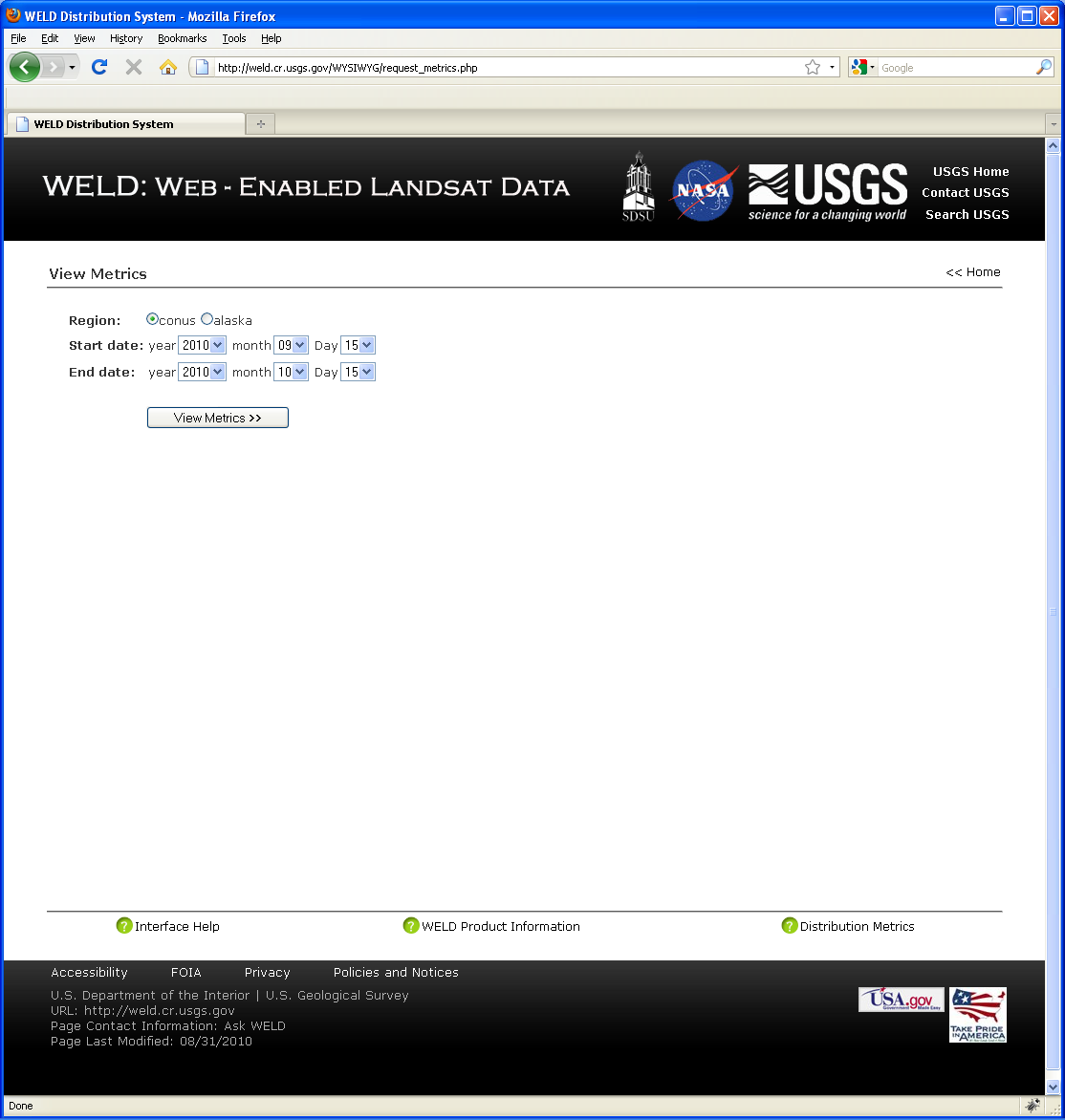 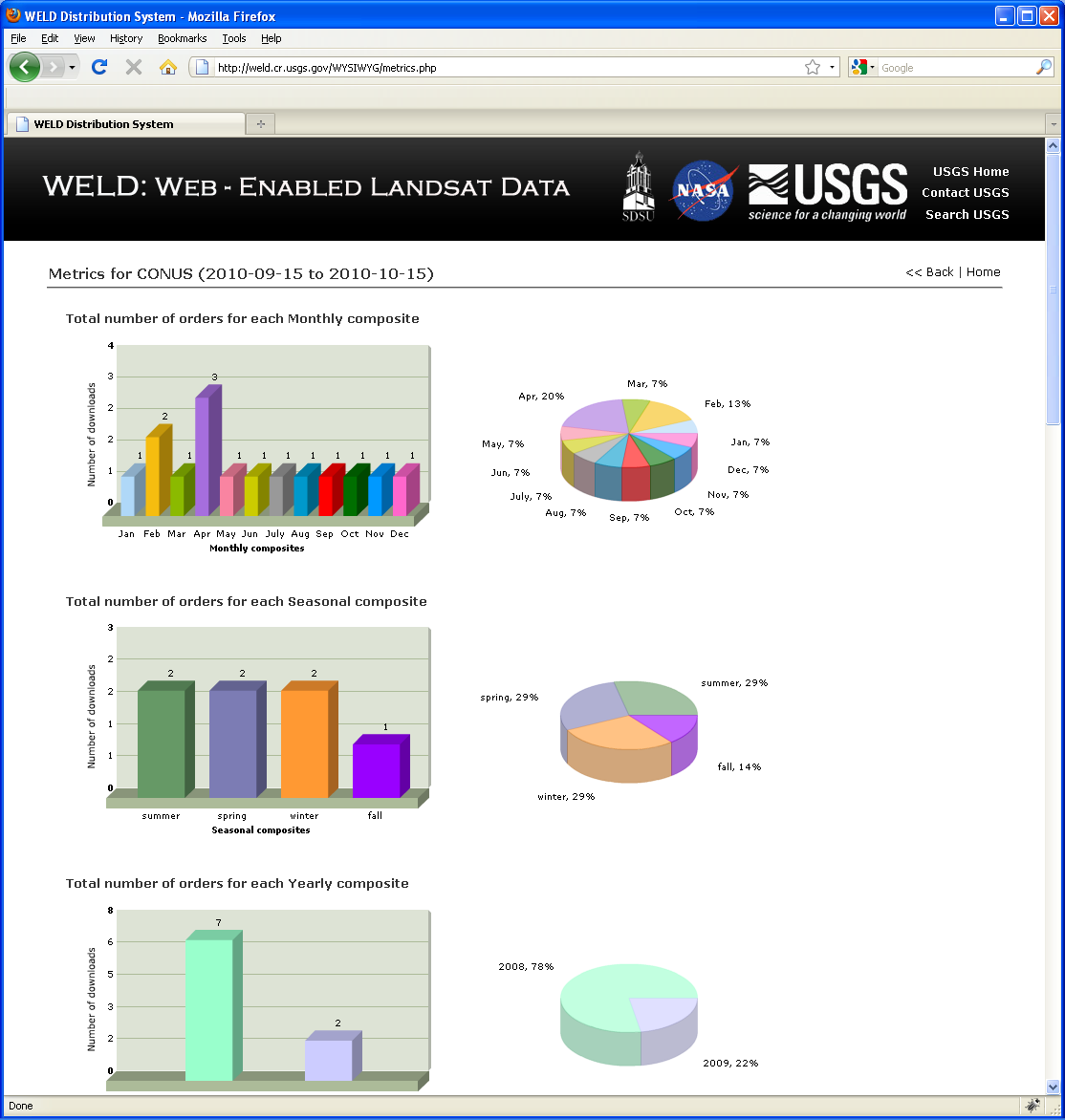 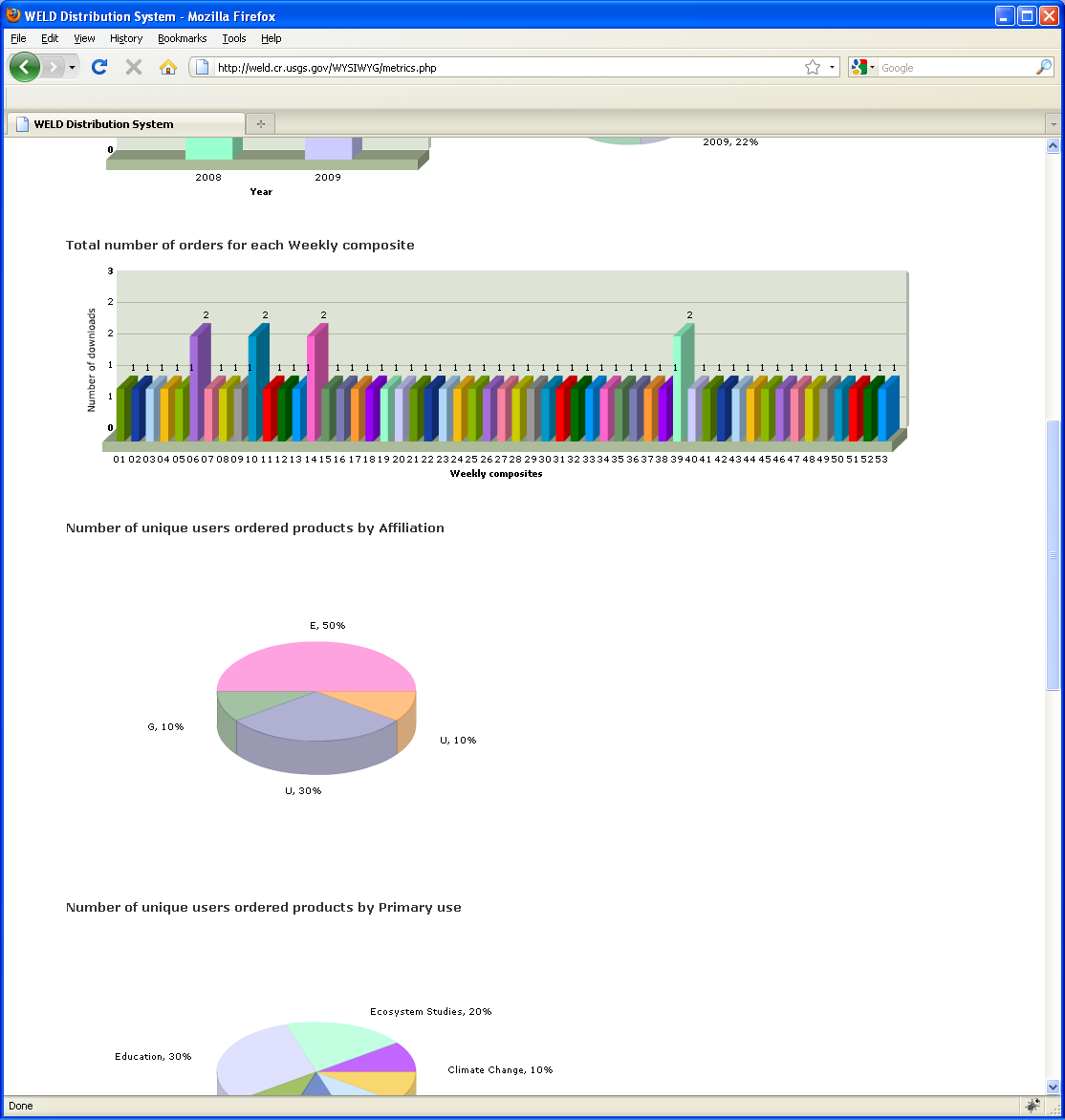 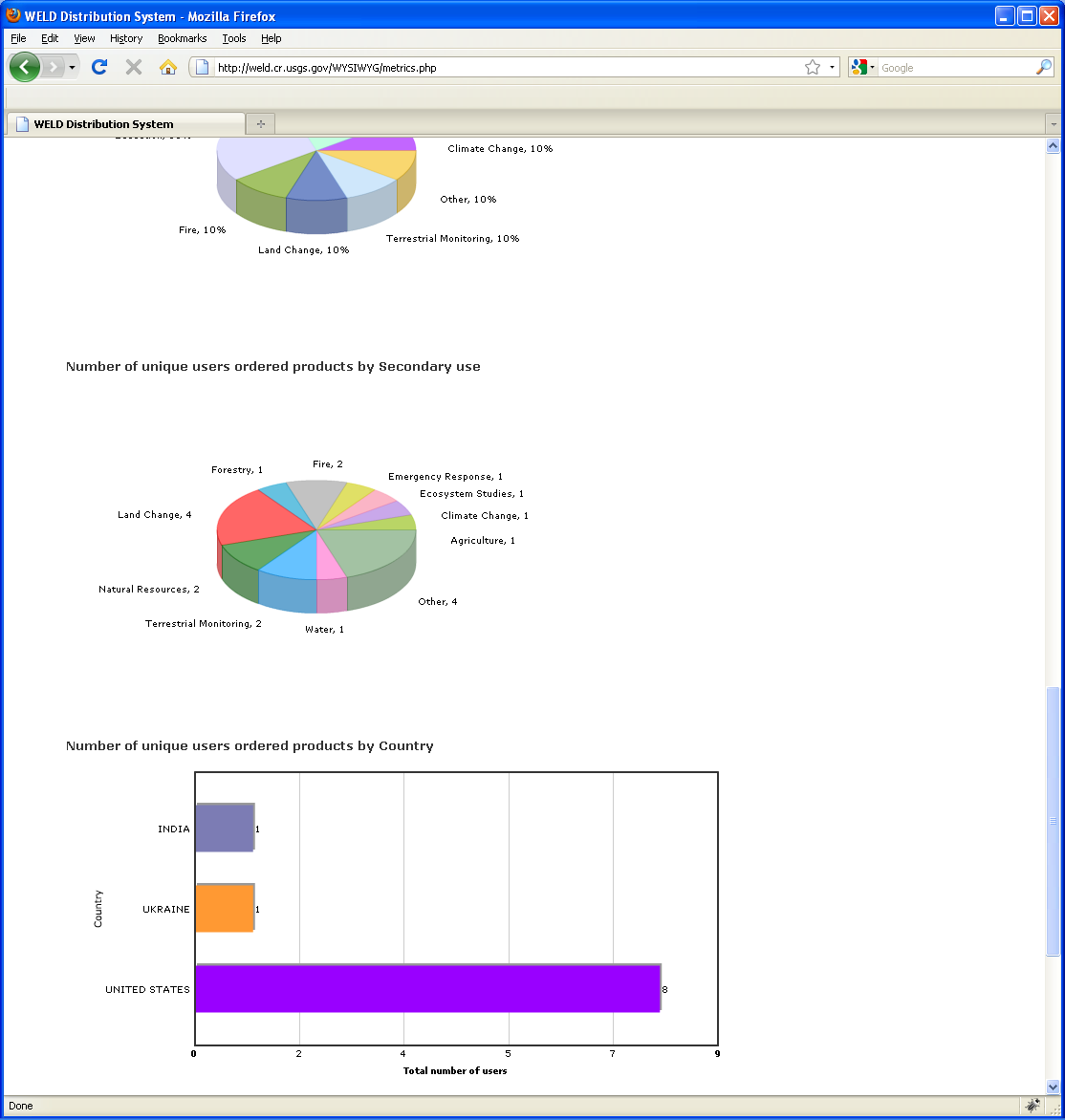 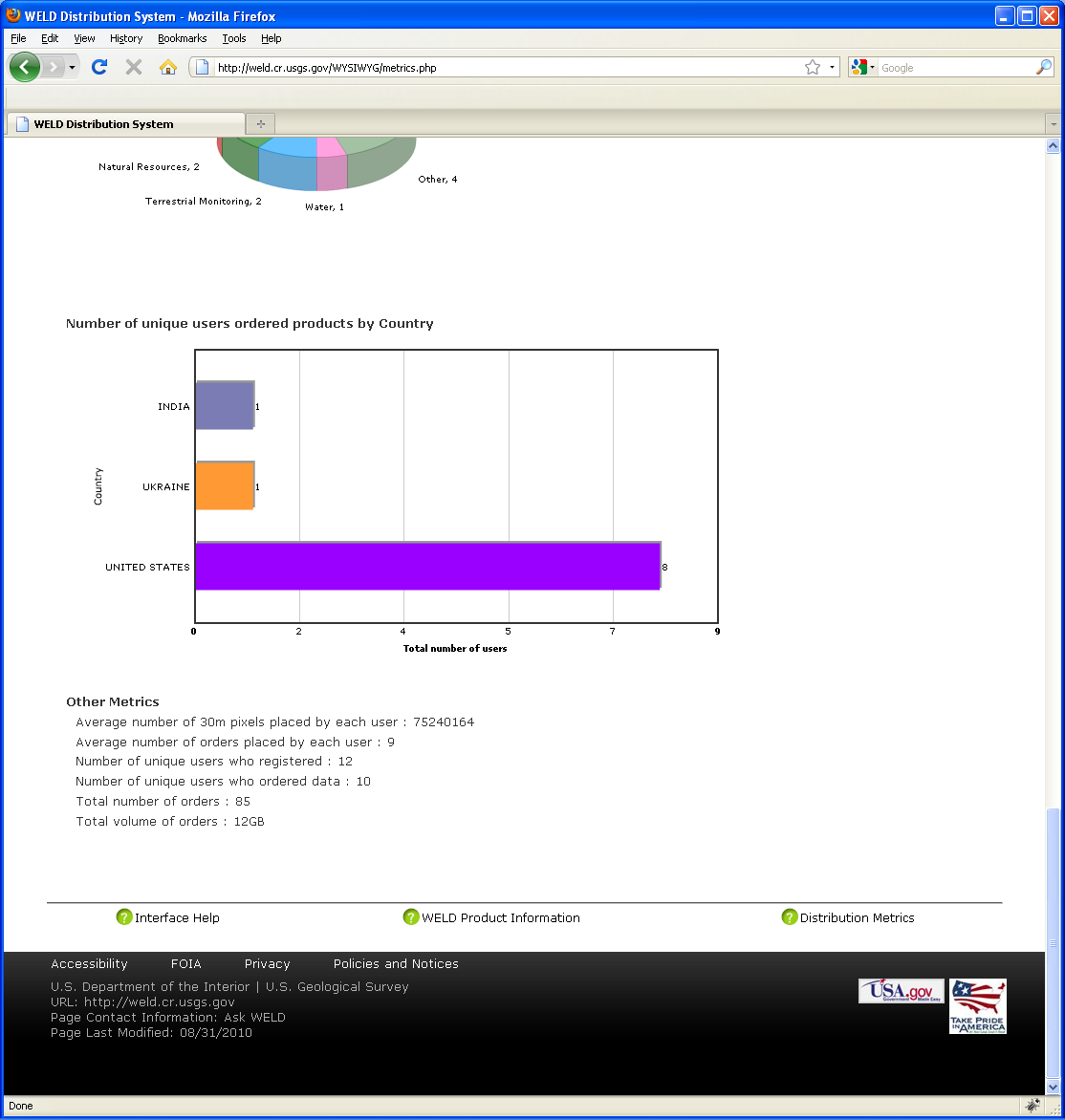